TACHE COMPLEXEGRA Orléans-Tours
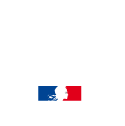 Tâche Complexe Cirque N2
Laure MOURENS, professeur EPS, Collège Léon Delagrange à Neuville aux Bois
Samuel DELEPINE, professeur EPS, Collège Honoré Racan à Neuvy-Le-Roy
David VERGER, professeur EPS, Collège Max Jacob à Saint Jean de la Ruelle
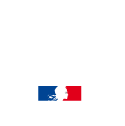 CP: 3
Réaliser une prestation à visée artistique ou acrobatique
Activité support: Cirque

Niveau de classe: 3e
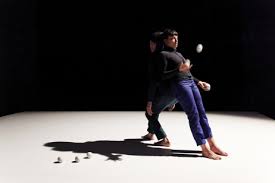 COMPETENCE ATTENDUE NIVEAU 2
Composer et présenter un numéro collectif s’inscrivant dans une démarche de création en choisissant des éléments dans les trois familles dont la mise en scène évoque un univers défini préalablement.
Apprécier les prestations de façon argumentée, à partir de quelques indicateurs simples.
Description de la tâche complexe
Création en cirque niveau 2










Cette tâche est complexe parce qu’elle mobilise chez les élèves des acquis antérieurs (connaissances, capacités, attitudes de niveau 1) nécessaires à la réalisation de la tâche. Ainsi, un élève ne peut répondre à cette situation et développer de nouveaux acquis que si les bases simples d’une composition puis  d’une représentation sont acquises en amont : puiser dans son imaginaire pour manipuler une engin de façon originale, règles de sécurité, règles de composition simple, passer devant un groupe de spectateur, observer et être impartial.

Ces acquis sont indispensables puisqu’ils permettent de répondre à des enjeux de société très prégnants : 
Lors d’un entretien d’embauche (individuel ou collectif), il est important de gérer son stress, de faire preuve d’aisance avec son corps, de mettre son corps en jeu, de faire preuve d’esprit collectif…
Dans une société en crise, il est primordial de faire preuve de créativité, d’innovation pour rester compétitif (quand deux boulangers sont installés dans une rue et ont un savoir faire équivalent, c’est celui qui proposera une recette innovante ou qui mettra ses produits ou sa boutique en valeur qui perdurera).
Créer une  séquence  originale avec un engin incomplet  (manipulation inhabituelle, en dehors du quotidien de l’engin) afin de déclencher un effet défini à l’avance chez le spectateur.

Un groupe d’acrobate et un groupe de spectateur
Description du dispositif
Les élèves sont par groupe de 3 affinitaire (A, B, C)

Exigences imposées :
Univers défini (thème) imposé par ou négocié avec l’enseignant (brainstorming) s’appuyant sur des supports communs interdisciplinaires (HIDA, projets internes à l’établissement…) 
1 effet (sens) choisi par le groupe : faire rire, faire beau, impressionner
La prestation se compose de 3 séquences de 20’’  : AB - BC - AC enchaînés après un signal (leitmotiv) - Celui qui ne fait pas partie du duo observe et conseille par rapport à l’effet attendu pendant la phase de travail. Puis il fera partie du numéro, fixé sur scène lors de la présentation.
Signal déterminant le changement de duo :  un geste, une posture, un relais d'objet identique à chaque changement (répétition, leitmotiv)
Choisir un engin incomplet pour le groupe (ex : 1 balle chacun, 1 rouleau ou une planche de rolla-bolla, des baguettes ou le diabolo seul…)
Présenter devant un groupe : apprécie en fonction de l’effet produit (effet choisi / effet produit)
Description de la tâche complexe
Connaissances
Pratiquants
Connaissances antérieures mobilisées par la tâche
Les règles de sécurité inhérentes aux acrobaties et outils d’équilibre
La difficulté subjective d’une figure ainsi que la concentration et l’application qu’elle exige
Sa place et son rôle au sein du groupe

Connaissances acquises par la tâche complexe
Les différents facteurs sur lesquels agir pour obtenir une gestuelle signifiante
Des connaissances physiques simples pour réussir
Ses limites affectives (passer devant les groupes)
Autres rôles
Metteur en scène
Les règles et les principes simples de composition
Principes et procédés de composition liés aux effets de scène :
L’architecture du propos dans son principe d’écriture
L’organisation de l’espace scénique

Spectateur :
Critères d’appréciation simples : concentration, respect des contraintes de construction
Critères d’appréciation liées à : 
La variété et la difficulté des techniques
Les liens entre les techniques et le thème illustré
Description de la tâche complexe
Capacités
Pratiquants
Capacités antérieures mobilisées par la tâche
Enchaîner plusieurs figures avec un même objet dans « au moins 2 des 3 familles »
Mémoriser les différentes formes corporelles à reproduire, les formes de groupements, les espaces et la durée

Capacités acquises par la tâche complexe
Diversifier  et complexifier  les formes techniques et corporelles dans les trois familles
Gérer la prise de risque
Eliminer pour choisir d’approfondir une technique et ne retenir que les plus singulières et maîtrisées
Entrer et sortir de piste de manière inédite
Autres rôles
Metteur en scène
Anticiper les changements de partenaire et la disposition du matériel
Suggérer et sélectionner les propositions en relation avec l’évocation de l’univers choisi et l’effet à produire sur le spectateur
Mettre en place des codes, des signaux pour communiquer
Spectateur :
Repérer et analyser la prestation du groupe à partir des critères simples (niveau de difficultés, respect du thème…)
Critères d’appréciation liées à : 
Argumenter sur les effets ressentis
Description de la tâche complexe
Attitudes
Autres rôles
Metteur en scène
Faire confiance à son imaginaire personnel : oser, proposer, faire des choix
Etre à l’écoute, prendre en compte les idées et la singularité de chacun
Inviter chaque membre du groupe à se prononcer et organiser la synthèse

Spectateur :
Observer de façon attentive et respectueuse
Respecter et apprécier en acceptant de cheminer selon une logique différente de la sienne
Rester curieux, ouvert et tolérant
Pratiquants
Attitudes antérieures mobilisées par la tâche
Ne pas décrocher suite à un raté
Accepter les remarques des spectateurs

Attitudes acquises par la tâche complexe
Rechercher en permanence l’effet spectacle 
Etablir des rapports de confiance réciproques pour réussir les échanges, les figures collectives
Programmer son travail, se fixer des défis et objectifs ambitieux
Différenciations et régulations qui en découlent
Connaissances
Le regard est fuyant, l’élève récite son numéro et ne déclenche pas l’effet attendu
L’élève veut faire rire mais en fait trop et ne déclenche pas l’effet attendu
Capacités
La gestuelle reste proche du quotidien et ne déclenche pas l’effet attendu
Trop d’idées exprimées et survolées (confus) : ne déclenchent pas l’effet attendu sur le spectateur
Non prise en compte du public et/ou de l’espace scénique
Attitude
Des spectateurs discutent pendant le spectacle
Des acrobates suivent le reste du groupe sans donner leur avis sur la composition
Verbalisation sur les facteurs permettant d’obtenir une gestuelle signifiante.

Atelier d’expression
Travail de guidage de l’enseignant:  filmer les spectateurs et les groupes de travail puis analyser leur attitude avec eux
Travail en co-observation 
Autoscopie
Faire une routine : sélection de gestes en boucle puis transformation par rapport aux composantes du mouvement (espace, temps, énergie)
LIENS POSSIBLES AVEC LE SOCLE COMMUN
Liens possibles avec le socle commun
S’intégrer et coopérer dans un projet collectif
Connaître ses points forts et ses points faibles
Comprendre l’importance du respect mutuel et accepter toutes les différences
Liens possibles avec les CMS
Se mettre en projet par l’identification individuelle ou collective des conditions de l’action, de sa réussite ou son échec pour élaborer un projet d’action et le mettre en œuvre.

Assurer et organiser des rôles sociaux et des responsabilités par la gestion et l’organisation des pratiques et des apprentissages.
CONCLUSION
A l’issue de la mise en place de cette tâche complexe, les élèves ont développé leur capacité à mobiliser leur imaginaire, à faire des choix efficaces, à composer collectivement et présenter leur numéro. Ainsi, ils améliorent leur confiance en soi grâce à une mise en jeu du corps. Ils créent, innovent à plusieurs, capacités indispensables dans la société actuelle.
En tant que spectateur, le passage par la tâche complexe permet de développer un esprit critique constructif dans le respect des acrobates.